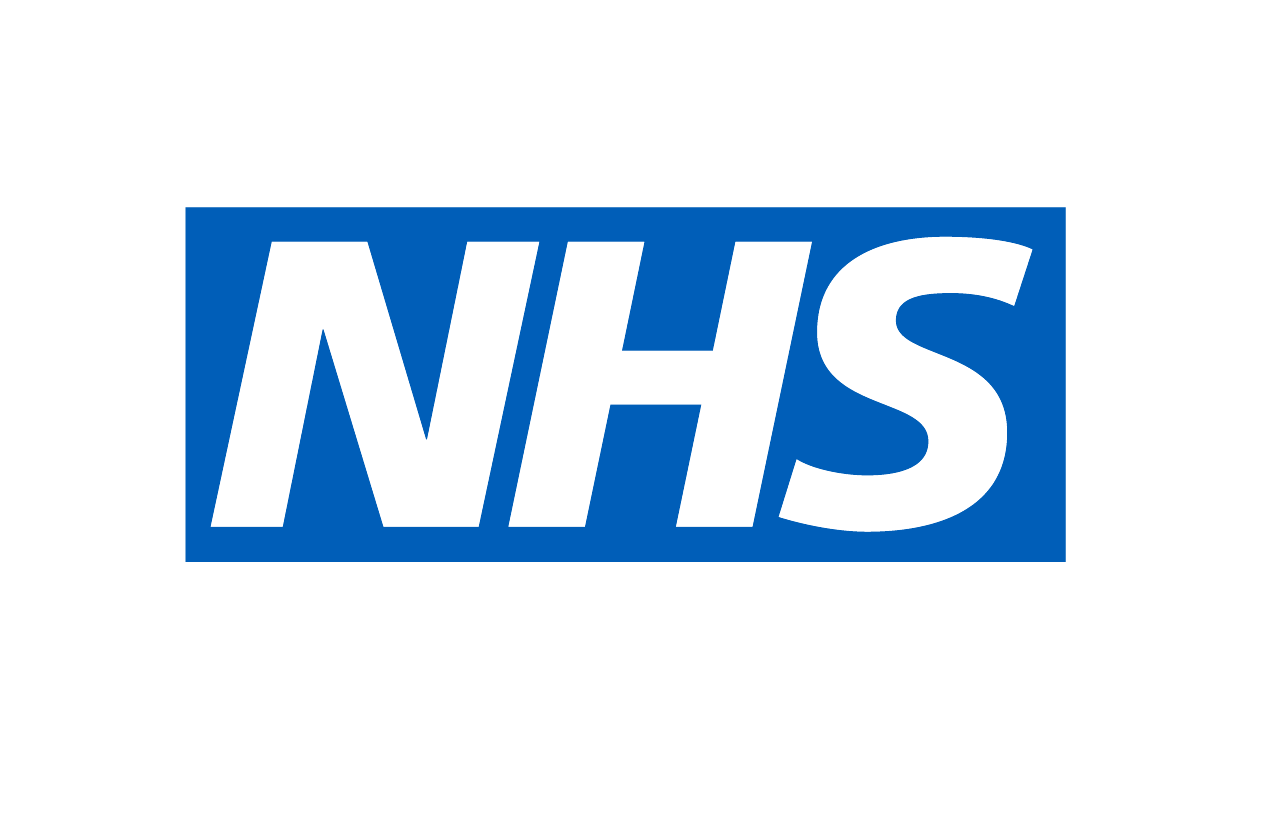 There’s more to general practice than a GP
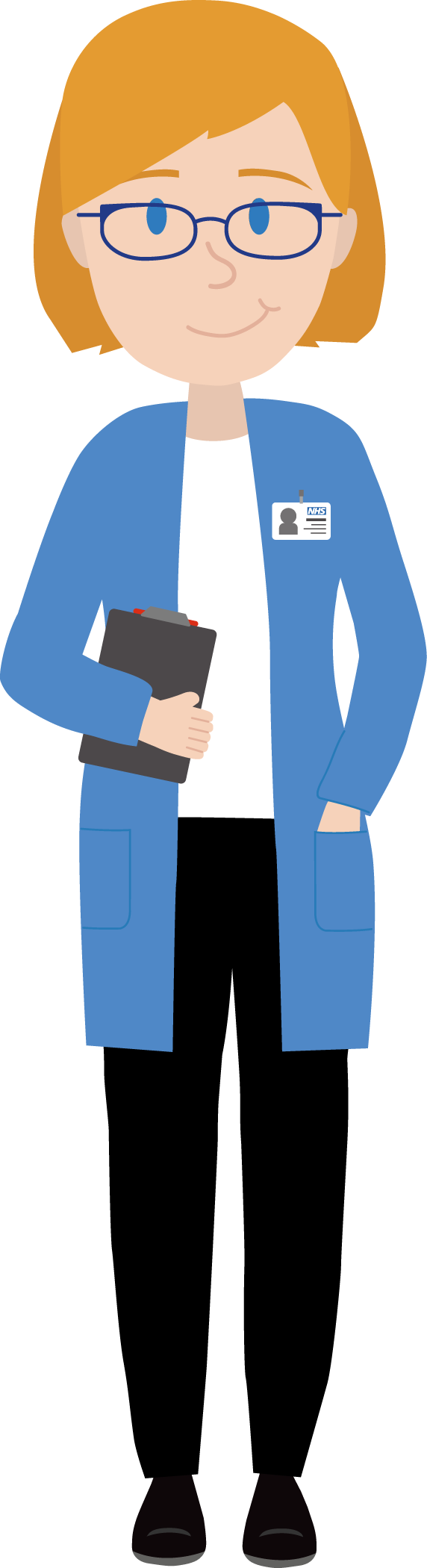 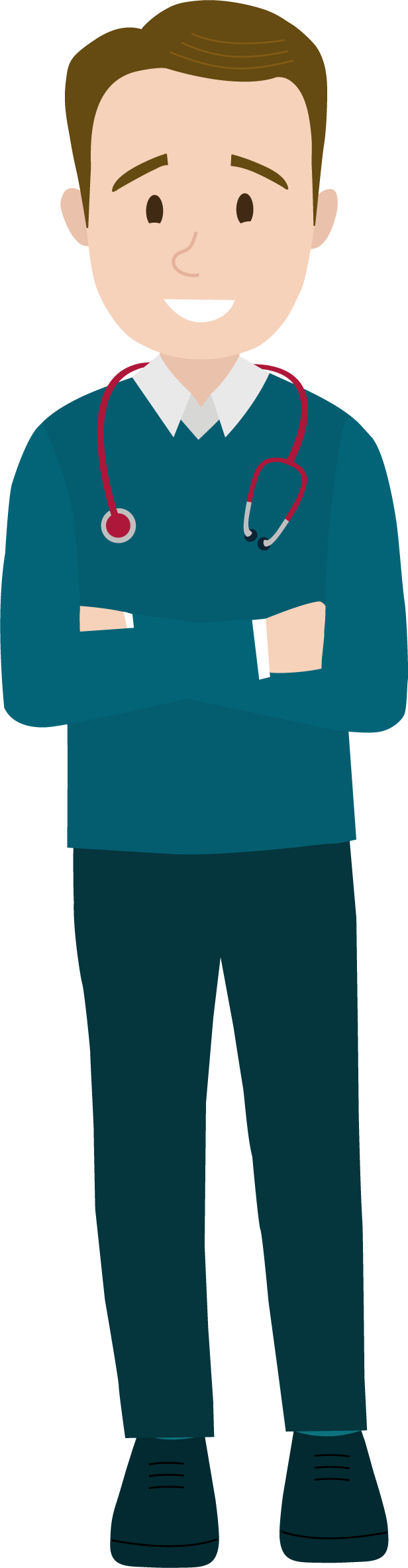 Pharmacist
experts in medicines 
review current prescriptions and make changes if needed 
advise on any side effects.
Physicians' associates
take medical histories
perform physical examinations 
diagnose illnesses.
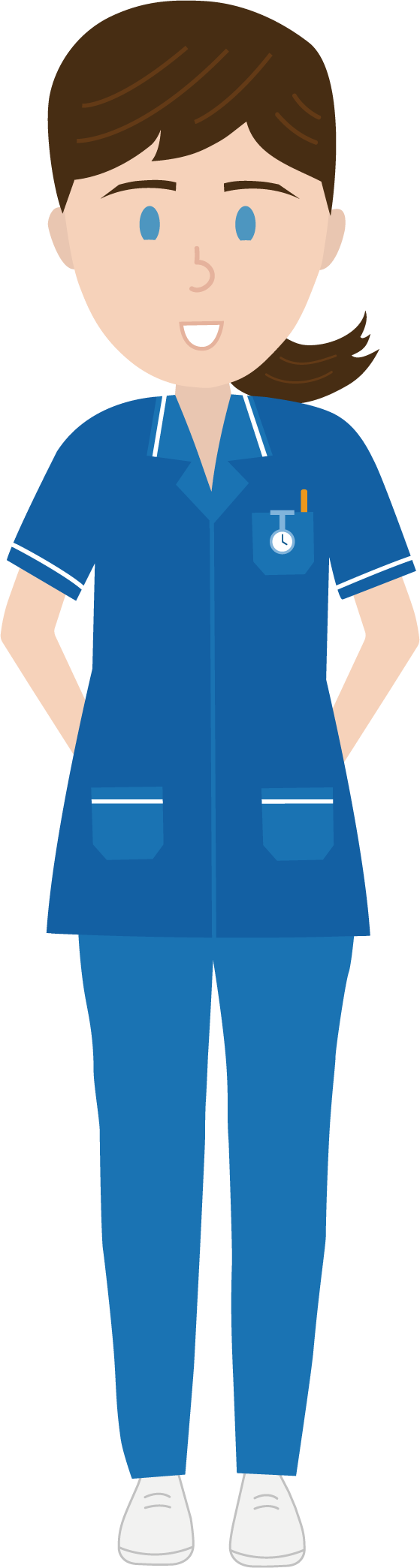 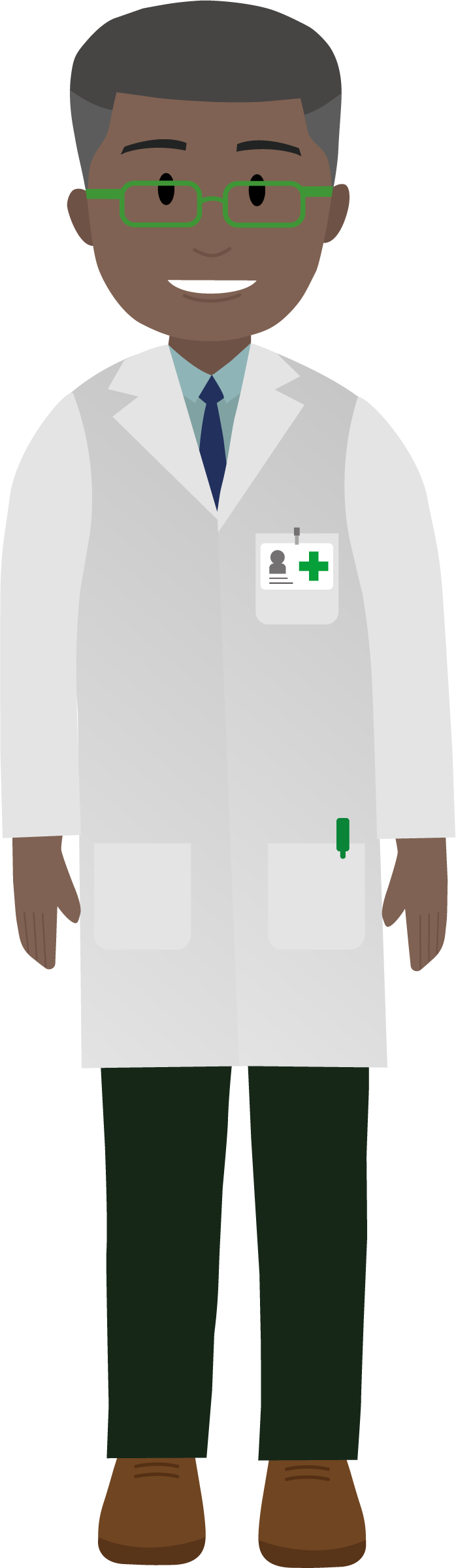 XXX role
Info on role
XXX role
Info on role
There is more to general practice than a GP. So that you can get the right care at the right time, there are different specialist roles in general practice working together to care for you.
Pharmacist
experts in medicines 
review current prescriptions and make changes if needed 
advise on any side effects.
Visit our website, talk with the reception team, or pick up a leaflet in the surgery to learn more about the different roles.
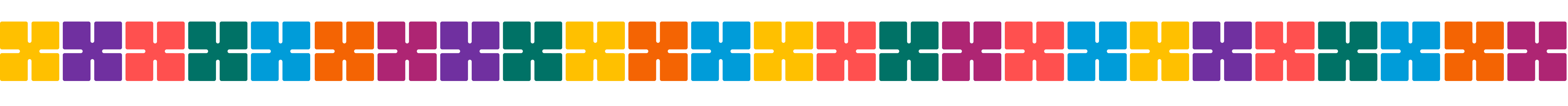 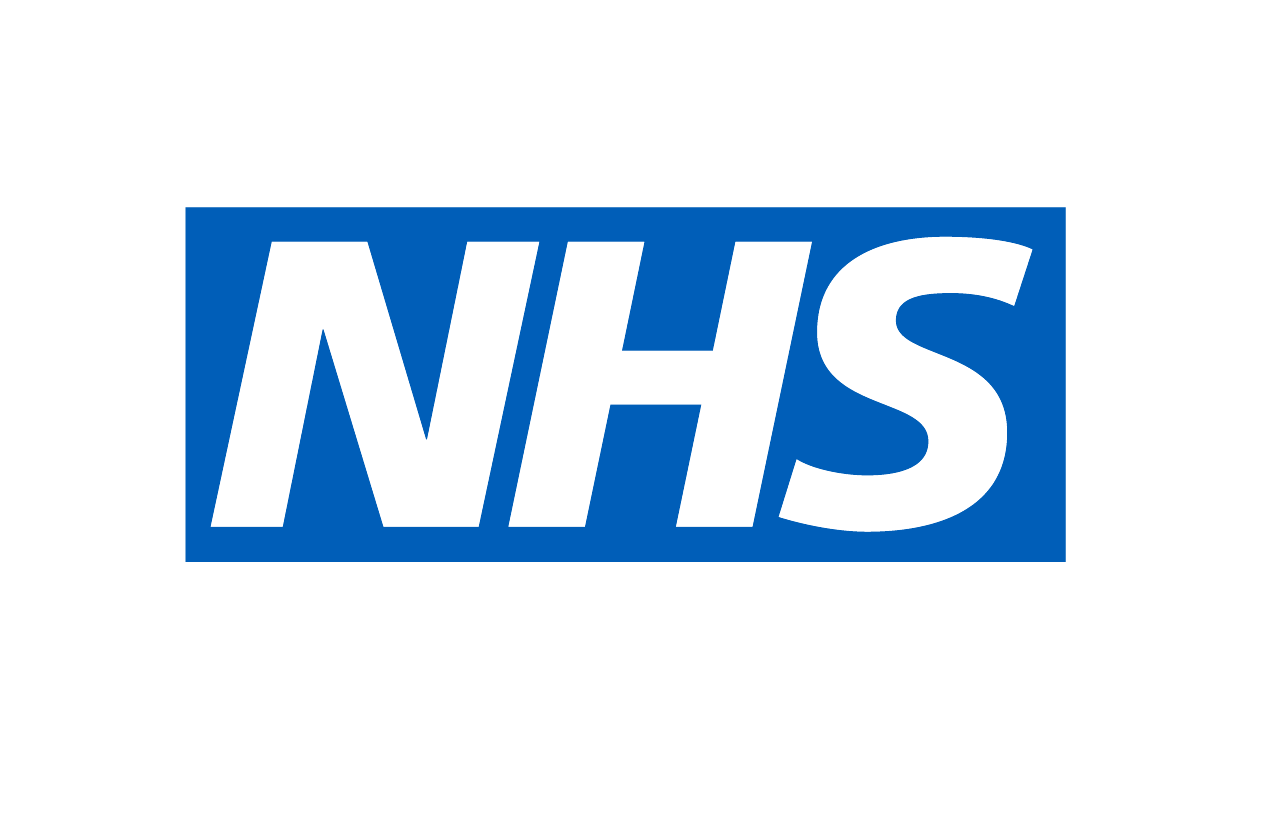 Why wait to see a GP? You may not need to...
When you contact us, a member of our reception team will ask you some questions about your needs
It’s important you give receptionists like me as much information as possible. I’m specially trained to get you the right care from the right health professional. We want to support you to get the right appointment.
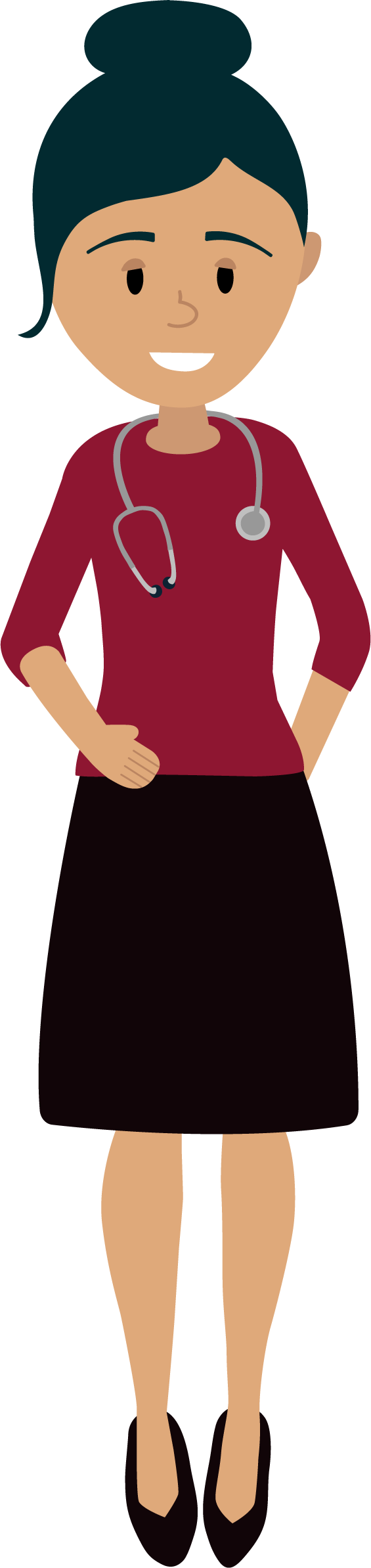 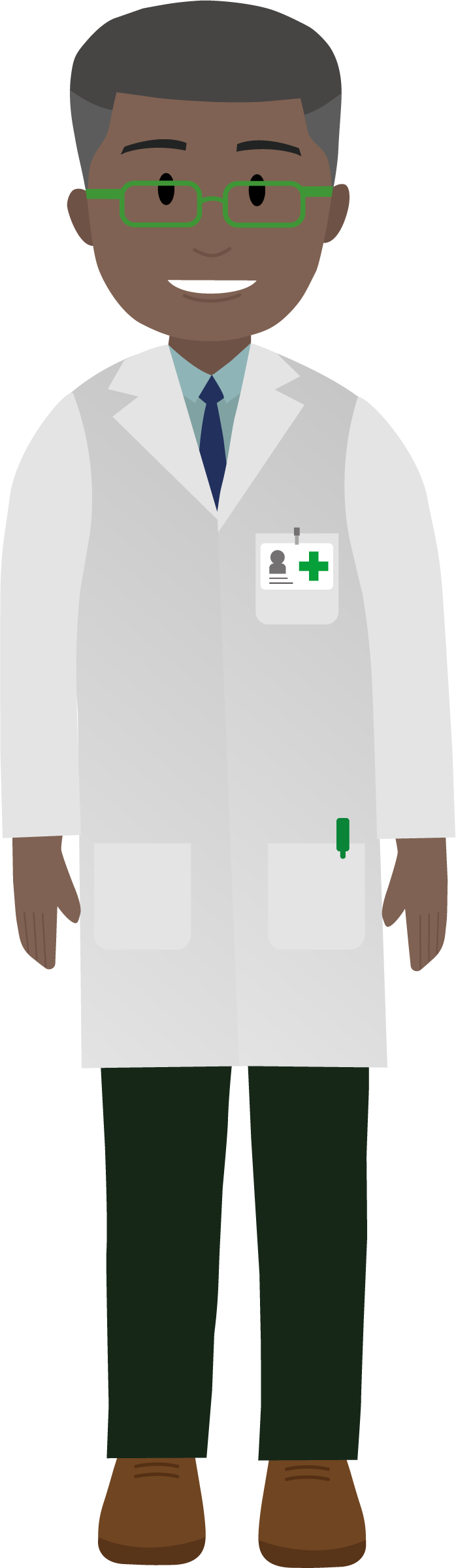 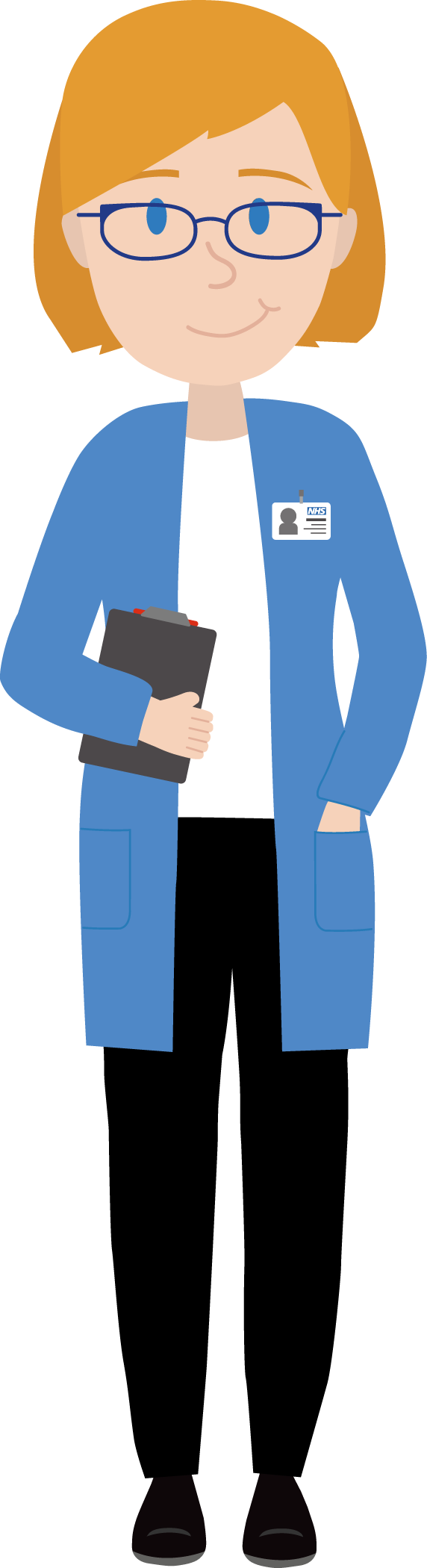 There are different specialist roles in our GP Team working together to care for you.

You could be offered an appointment with someone other than a GP if this is the best person to help you. 

These specialists work across a few different surgeries locally, so you might be asked to go to a different surgery than your usual one, giving you more choice of appointments.